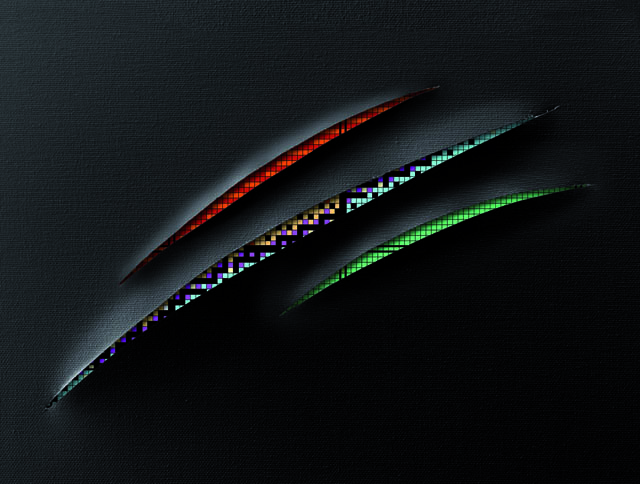 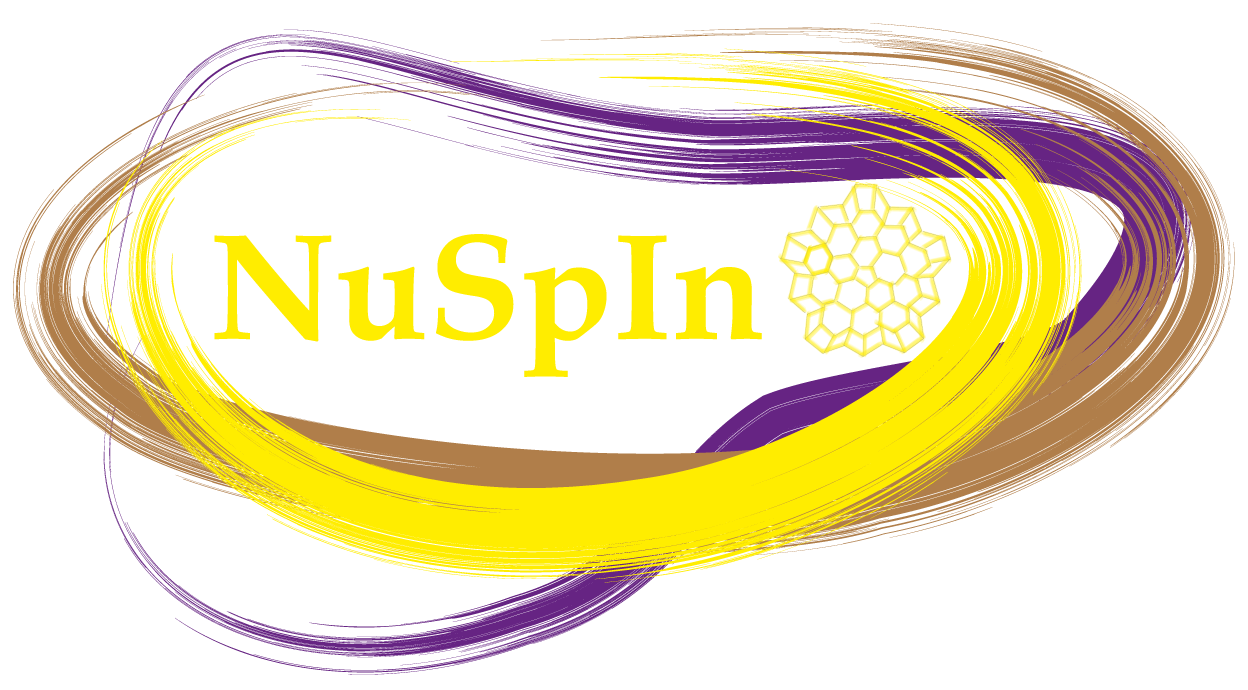 Silvia M. Lenzi
University of Padova and INFN
Nuclear-SpectroscopyInstrumentation Network
the network for the gamma-spectroscopy 
and complementary-instrumentation community
Promotion and Coordination 
	of scientific and technological activities for frontline research

Exchange of knowledge and transfer of expertise
	between the working groups and towards young researchers

Optimization 
	of the use, construction and maintenance of the resources
organization and budget
The network is managed by a Steering Committee:
	INFN-Padova: Silvia M. Lenzi (coordinator)
	GSI:                 Magdalena Gorska (deputy-coordinator)
	IN2P3-Orsay:  Araceli Lopez-Martens
	IFIC-Valencia: Andres Gadea
	Uni Liverpool:  Andrew Boston

The total budget is 170 k€ distributed in these 5 nodes to allow an efficient and optimized use of the funds
Activities and achievements
Since 2016 there have been three Collaboration Workshops where the last results at the different TNA and theoretical developments were shown and discussed:
Venice 2016 (85 participants)
Darmstadt 2017 (94 participants)
Valencia 2018 (80 participants)
Orsay (24-28 June, 2019)
In the same week of the Workshops, took place the following meetings:
the Working Groups:
presentation of recent developments
discussion on collaboration and exchange of expertise
the Scientific Committee: coordination
Activities and achievements
The workshops have also hosted the two AGATA Physics Workshops (2016, 2018)  and the Annual Collaboration Council Meetings
In February 2018 the Coordination meeting between the AGATA management  and the Directors of the Hosting Labs (GANIL, LNL, GSI, ISOLDE) took place in GANIL.
Experts on Ge detectors have visited other labs to train new users
Training activities
Hands-on Workshop on Ge detectors in Cologne 
(September 4-7, 2018):  for physicists, engineers and technician working in the maintenance and repairing of Ge detectors: thought for 20 participants  40 accepted (the request was larger but the goal was really a “hand-on”)
Extract of a message from a participant“…I spent a valuable 4 days gaining new and strengthening some of my existing knowledge…I wish I could attended this type of workshop a number of years ago…Meeting with  users of  Ge detectors within the European NP Community  emphasized the importance of cross community communication where issues /problems /best techniques could be shared...”
NUSPIN School on Gamma-ray detectors: for PhD and postdocs, Liverpool, 3-7 June 2019
ERINS: European Research Infrastructures for Nuclear Science: Nuclear Structure, Astrophysics andApplications
10 Transnational Access Activities
  6 Network Activities
10 Joint Research Activities
Total ERINS request for 48 months: 10 M€
Request for NUSREB: 200 k€
NUSREB
Nuclear Spectroscopy and Reaction Dynamics with Exotic Beams
a common forum for the nuclear spectroscopy 
and reaction dynamics communities
motivations
The study of Nuclear Structure at the new facilities with radioactive beams requires a deep knowledge of the reaction dynamics and mechanisms involved in order to optimize the production and selectivity with reduced beam intensities with respect to those delivered by stable ion facilities.
Historically, the nuclear spectroscopy and reaction dynamics communities have grown in parallel with small interaction and overlap.
motivations
With the advent of the radioactive beam facilities and, in general, the research of very weak reaction channels, the combination of gamma-ray detectors with ancillary detectors for charged particles and neutrons has become mandatory to select the channels of interest and to clean the spectra.
On the other hand, gamma-ray detectors are becoming a very useful tool to study reaction mechanisms at the different energy ranges. The use of these detectors helps to select the channels of interest.
motivations
The collaborations in nuclear structure and reaction dynamics are investing much effort and resources in developing new instrumentation, experimental methods and techniques for frontline research at the different infrastructures.
 
Most of these techniques are of common interest and the exchange of information as well as the development of synergies will be of great benefit to the whole research community.
goal
To create a common forum to improve the 
    interaction and collaboration of the two           communities and between theoreticians and experimentalists

To facilitate the exchange of information and expertise and the transfer to new users

to promote the planning of experimental setups at the different facilities and the pool of resources 

to favour the development of synergies, including those collaborations that are constructing large arrays at the different facilities.
The tasks
task 1
Steering Committee meetings
M. Gorska (GSI, coodinator)
S.M. Lenzi (Padova, vicecoordinator)
A. Lopez Martens (Orsay)
A. Gadea (Valencia)
A. Boston (Liverpool)
T. Dickel (Giessen)
Coordination meetings
      with Lab Directors
task 2
Working groups meetings
WG1: Investigation of highly segmented Ge detector technologies
WG2: Big data, artificial intelligence techniques and machine learning
WG3: Highly segmented and high efficiency Si detector arrays 
WG4: Scintillation detectors 
WG5: Mass Spectrometers 
WG6: Front-end and Back-end electronics 
WG7: Theory for nuclear structure and dynamics
task 3
Collaboration Workshops
organized on an annual basis in different countries, will allow the whole community to meet together, to present scientific results, to discuss on common problems, to strengthen collaborations and to start new ventures.
Topical Workshops
organized by the Working Groups. Focused on specific issues to boost the research by strengthening the collaboration between theorists and experimentalists and experts from different communities.
task 4
Transfer of knowledge
		
	
		    
		   On-site training courses for new users
		     	for a new generation of researchers, ready to
		      	exploit in the best way all the essential tools 					needed for their research
	
			
		    Exchange of key personnel and networking 
			of experts in detector technology
Participants
Belgium:   KU-Leuven
Bulgaria:   INRNE-BAS
Finland:    JYFL
France:     GANIL, CEA, CSNSM-Orsay, IPN-Orsay, IPN-Lyon, IPHC- 							Strasbourg
Germany: FAIR/GSI, JLU, IKP, U-Koln, TU-Darmstadt, LMU
Greece:     NCSR-Demokritos
Hungary:   ATOMKI-Debrecen
Italy:          INFN: LNL, LNS, Padova, Milano, Firenze, Napoli, Catania, Pisa
Poland:     HIL-Warsaw, U-Warsaw, IFJ-PAN Krakow
Romania:  NIPNE Bucharest, ININ-HH/ELI-NP
Spain:       IFIC-Valencia, UAM-Madrid, U-Huelva, U-S. de Compostela,  						GFN-U-Complutense-Madrid,  U-Salamanca, IEM-CSIC
Sweden:   U-Lund, KTH Stockholm, U-Uppsala
Turkey:     Nigde University, U-Istambul
UK:           STFC, U-Liverpool, U-Manchester, U-Surrey, U-York, U-Birmingham, U-West Scotland